π & K Structure: Revealing the Dynamics of Mass Generation
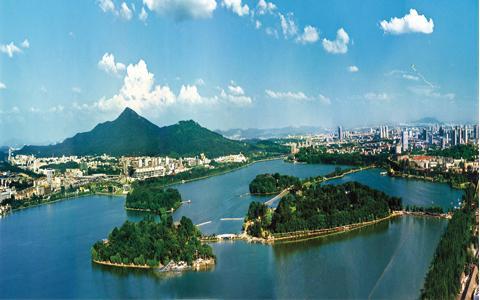 Craig Roberts
Collaborators: 2014-Present
Students, Postdocs, Profs.
Adnan Bashir (U Michoácan);
Daniele Binosi (ECT*)
Stan Brodsky (SLAC);
Lei Chang (Nankai U. ) ;
Bruno El-Bennich (São Paulo);
Tanja Horn (Catholic U. America)
Yu-Xin Liu (PKU);
Hervé Moutarde (CEA, Saclay) ;
Joannis Papavassiliou (U.Valencia)
M. Ali Paracha (NUST, Islamabad)
Jose Rodriguez Qintero (U. Huelva) ;
Franck Sabatié (CEA, Saclay);
Sebastian Schmidt (IAS-FZJ & JARA);
Peter Tandy (KSU);
Shaolong WAN (USTC) ;
Hong-Shi ZONG (Nanjing U)
Jing CHEN (Peking U.)
Bo-Lin LI (Nanjing U.)
Ya LU (Nanjing U.)
Khépani RAYA (U Michoácan);
Chien-Yeah SENG (UM-Amherst) ;
Chen CHEN (UNESP, São Paulo & IIT-USTC);
Zhu-Fang CUI (Nanjing U.) ;
J. Javier COBOS-MARTINEZ (U Michoácan);
Minghui DING (Nankai U.) ;
Fei GAO (Peking U.) ;
L. Xiomara GUTIÉRREZ-GUERRERO (MCTP)
Cédric MEZRAG (ANL, Irfu Saclay) ;
Mario PITSCHMANN (Vienna);
Si-xue QIN (ANL, U. Frankfurt am Main, PKU);
Eduardo ROJAS (Antioquia U.)
Jorge SEGOVIA (TU-Munich, ANL);
Chao SHI (ANL, Nanjing U.)
Shu-Sheng XU (Nanjing U.)
Craig Roberts. Revealing the Dynamics of Mass
1-2 June 2017, Argonne:               π & K Structure at an EIC     (70p)
2
Emergent Phenomena in the Standard Model
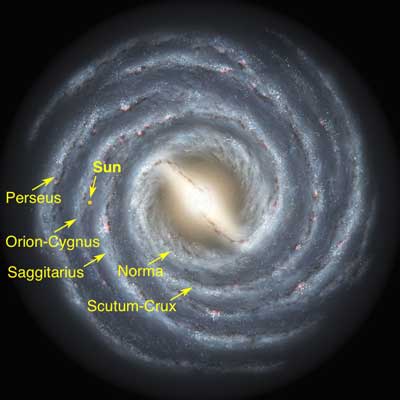 Existence of the Universe as we know it depends critically on the following empirical facts:
Proton is massive, i.e. the mass-scale for strong interactions is vastly different to that of electromagnetism
Proton is absolutely stable, despite being a composite object constituted from three valence quarks
Pion is unnaturally light (but not massless), despite being a strongly interacting composite object built from a valence-quark and valence antiquark
Emergence: low-level rules producing high-level phenomena, with enormous apparent complexity
Craig Roberts. Revealing the Dynamics of Mass
1-2 June 2017, Argonne:               π & K Structure at an EIC     (70p)
3
Overture
LHC has NOT found the “God Particle” 
     because the Higgs boson is NOT the origin of mass
Higgs-boson only produces a little bit of mass
Higgs-generated mass-scales explain neither the proton’s mass nor the pion’s (near-)masslessness
Hence LHC has, as yet, taught us very little about
Origin      Nature      Structure 
     of the nuclei whose existence support the Cosmos
Strong interaction sector of the Standard Model,
 i.e. QCD, is the key to understanding the 
	origin, existence and properties 
	of (almost) all known matter
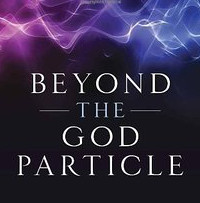 Answers are in sight
Theoretical tools are reaching point where sound QCD predictions can be made 
New facilities – in operation or being planned – can validate those predictions
Craig Roberts. Revealing the Dynamics of Mass
1-2 June 2017, Argonne:               π & K Structure at an EIC     (70p)
4
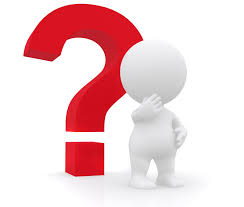 What & where is mass?
Craig Roberts. Revealing the Dynamics of Mass
1-2 June 2017, Argonne:               π & K Structure at an EIC     (70p)
5
Perspective on the origin of hadron massesCraig D. Roberts, arXiv:1606.03909 [nucl-th]
Strong Interactions in the Standard Model of Particle Physics
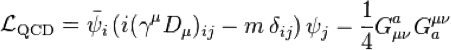 Only apparent scale in chromodynamics is mass of the quark field
In connection with everyday matter, that mass is 1/250th of the natural (empirical) scale for strong interactions,
	viz. more-than two orders-of-magnitude smaller
Quark mass is said to be generated by Higgs boson.
Plainly, however, that mass is very far removed from the natural scale for strongly-interacting matter
Nuclear physics mass-scale – 1 GeV – is an emergent feature of the Standard Model
No amount of staring at LQCD can reveal that scale
Contrast with quantum electrodynamics, e.g. spectrum of hydrogen levels measured in units of me, which appears in LQED
Craig Roberts. Revealing the Dynamics of Mass
1-2 June 2017, Argonne:               π & K Structure at an EIC     (70p)
6
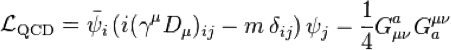 Whence Mass?
Classical chromodynamics … non-Abelian local gauge theory 
Remove the current mass … there’s no energy scale left
No dynamics in a scale-invariant theory; only kinematics … the theory looks the same at all length-scales … there can be no clumps of anything … hence bound-states are impossible.
 Our Universe can’t exist
Higgs boson doesn’t solve this problem … normal matter is constituted from light-quarks & the mass of protons and neutrons, the kernels of all visible matter, are 100-times larger than anything the Higgs can produce
 Where did it all begin? 
… becomes … Where did it all come from?
Craig Roberts. Revealing the Dynamics of Mass
1-2 June 2017, Argonne:               π & K Structure at an EIC     (70p)
7
Whence Mass?
Poincaré invariance entails that the Energy-Momentum Tensor is divergence-free, i.e. it defines a conserved current:

Noether current associated with a global scale transformation: 
	x → e-σ x
is the dilation current: Dμν=Tμν xν 
In a scale invariant theory, the dilation current is conserved


Consequently, in a scale invariant theory 
	the energy-momentum tensor must be traceless: Tμμ ≡ 0
Tμν can always 
be made symmetric
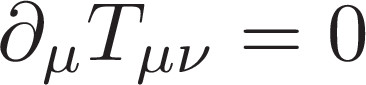 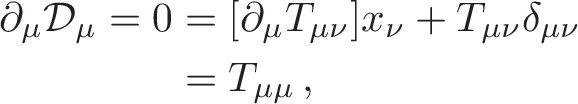 Craig Roberts. Revealing the Dynamics of Mass
1-2 June 2017, Argonne:               π & K Structure at an EIC     (70p)
8
Trace Anomaly
Classical chromodynamics is meaningless … must be quantised
Regularisation and renormalisation of (ultraviolet) divergences introduces a mass-scale 
… dimensional transmutation: mass-dimensionless quantities become dependent on a mass-scale, ζ
α → α(ζ) in QCD’s (massless) Lagrangian density, L(m=0)
Under a scale transformation  ζ → eσ ζ, then α → σ αβ(α)
	L→ σ αβ(α) dL/dα 
⇒ ∂μDμ = δL/δσ = αβ(α) dL/dα = β(α) ¼Gμν Gμν = Tρρ =: Θ0
Straightforward, nonperturbative derivation, without need for diagrammatic analysis … 
quantisation of renormalisable four-dimensional theory forces nonzero value for trace of energy-momentum tensor
QCD β function
Trace anomaly
Craig Roberts. Revealing the Dynamics of Mass
1-2 June 2017, Argonne:               π & K Structure at an EIC     (70p)
9
[Speaker Notes: Alpha -> alpha(zeta) seems to be enough to generate M(zeta), which is large for zeta small.]
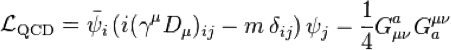 Whence?
Classical chromodynamics … non-Abelian local gauge theory 
Local gauge invariance; but there is no confinement without a mass-scale
Three quarks can still be colour-singlet
Colour rotations will keep them colour singlets
But they need have no proximity to one another 
      … proximity is meaningless in a scale-invariant theory
Whence mass … equivalent to whence a mass-scale … equivalent to whence a confinement scale
Understanding the origin of mass in QCD is quite likely inseparable from the task of understanding confinement. 
    Existence alone of a scale anomaly answers neither question
Craig Roberts. Revealing the Dynamics of Mass
1-2 June 2017, Argonne:               π & K Structure at an EIC     (70p)
10
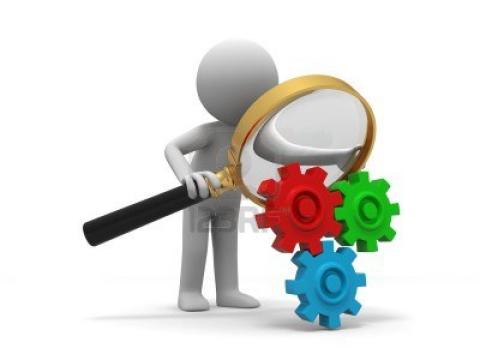 Where is the mass?
Craig Roberts. Revealing the Dynamics of Mass
1-2 June 2017, Argonne:               π & K Structure at an EIC     (70p)
11
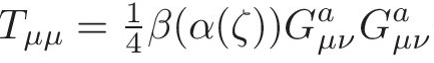 Trace Anomaly
Knowing that a trace anomaly exists does not deliver a great deal … indicates only that a mass-scale exists
Can one compute and/or understand the magnitude of that scale?
One can certainly measure the magnitude … consider proton:





In the chiral limit the entirety of the proton’s mass is produced by the trace anomaly, Θ0 
	… In QCD, Θ0 measures the strength of gluon self-interactions 
	… so, from one perspective, mp is completely generated by glue.
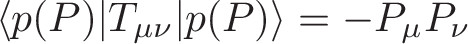 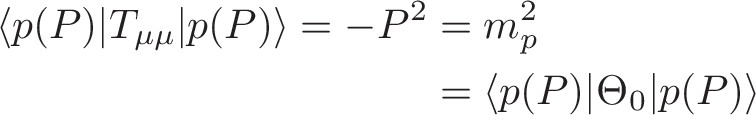 Craig Roberts. Revealing the Dynamics of Mass
1-2 June 2017, Argonne:               π & K Structure at an EIC     (70p)
12
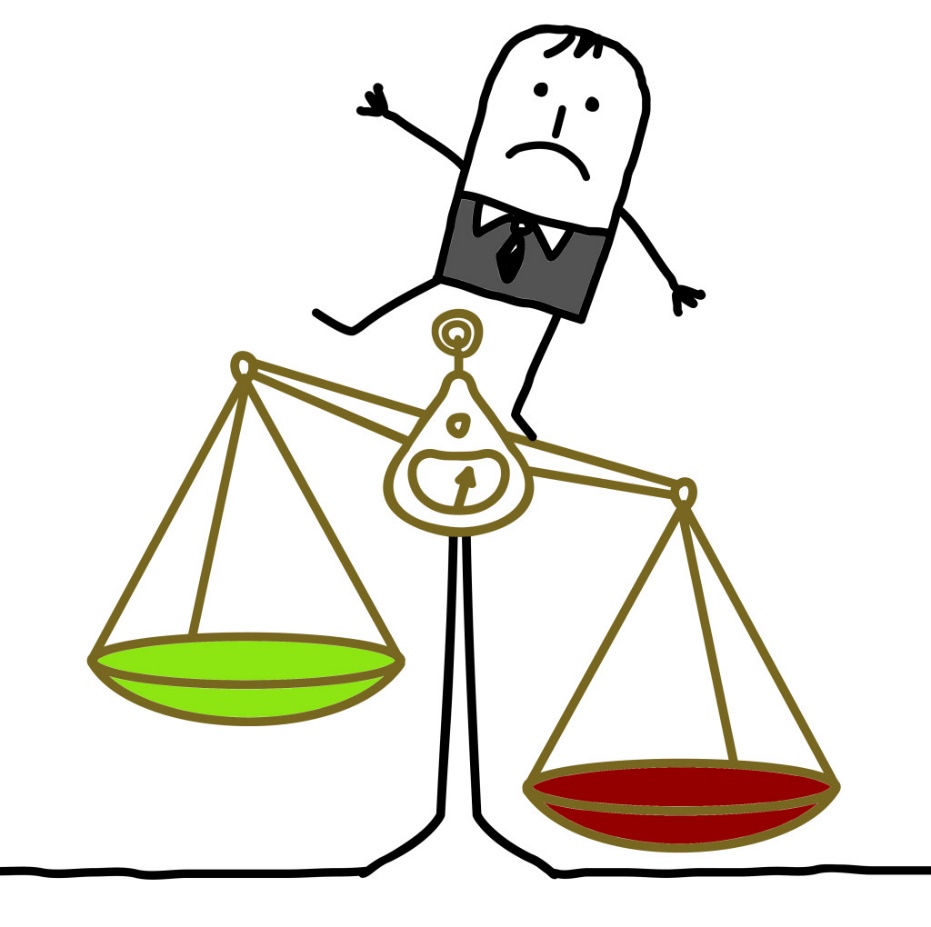 On the other hand …
Craig Roberts. Revealing the Dynamics of Mass
1-2 June 2017, Argonne:               π & K Structure at an EIC     (70p)
13
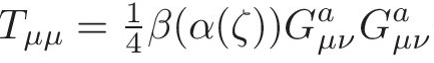 Trace Anomaly
In the chiral limit
					⇒
Does this mean that the scale anomaly vanishes trivially in the pion state, i.e. gluons contribute nothing to the pion mass? 
That is a difficult way to obtain “zero”
Easier, perhaps, to imagine that “zero” owes to cancellations between different operator-component contributions to the expectation value of Θ0.  
Of course, such precise cancellation should not be an accident.  
It could only arise naturally because of some symmetry and/or symmetry-breaking pattern.
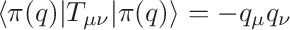 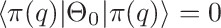 Craig Roberts. Revealing the Dynamics of Mass
1-2 June 2017, Argonne:               π & K Structure at an EIC     (70p)
14
Whence “1” and yet “0” ?
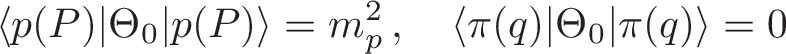 No statement of the question 
		“Whence the proton's mass?” 
	is complete without the additional clause 
		“Whence the absence of a pion mass?”
Natural nuclear-physics mass-scale must emerge simultaneously with apparent preservation of scale invariance in related systems
Expectation value of Θ0 in pion is always zero, irrespective of the size of the natural mass-scale for strong interactions = mp
Craig Roberts. Revealing the Dynamics of Mass
1-2 June 2017, Argonne:               π & K Structure at an EIC     (70p)
15
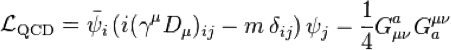 Whence?
Classical chromodynamics … non-Abelian local gauge theory 
Local gauge invariance; but there is no confinement without a mass-scale
Three quarks can still be colour-singlet
Colour rotations will keep them colour singlets
But they need have no proximity to one another 
      … proximity is meaningless in a scale-invariant theory
Whence mass … equivalent to whence a mass-scale … equivalent to whence a confinement scale
Understanding the origin and absence of mass in QCD is quite likely inseparable from the task of understanding confinement. 
    Existence alone of a scale anomaly answers neither question
Craig Roberts. Revealing the Dynamics of Mass
1-2 June 2017, Argonne:               π & K Structure at an EIC     (70p)
16
A New Era for hadro-particle physics
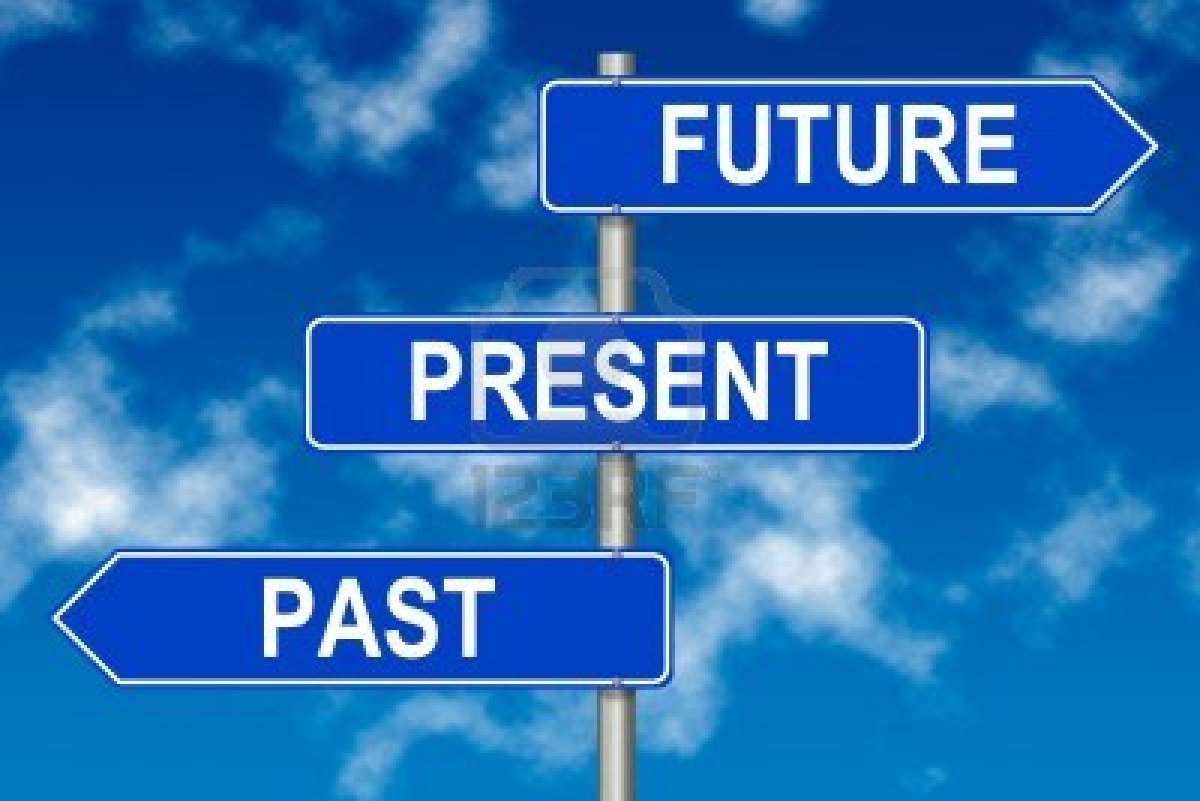 Craig Roberts. Revealing the Dynamics of Mass
1-2 June 2017, Argonne:               π & K Structure at an EIC     (70p)
17
Overarching Science Challenges for the coming decade
What is origin of mass in our Universe?
What is the nature of confinement in real (dynamical-quarks) QCD?
How are they connected?
How can any 
answers, 
conjectures 
and/or conclusions 
    be empirically verified?
Physics is an 
Empirical Science
Craig Roberts. Revealing the Dynamics of Mass
1-2 June 2017, Argonne:               π & K Structure at an EIC     (70p)
18
Pinch Technique: Theory and Applications
Daniele Binosi & Joannis Papavassiliou
Phys. Rept. 479 (2009) 1-152
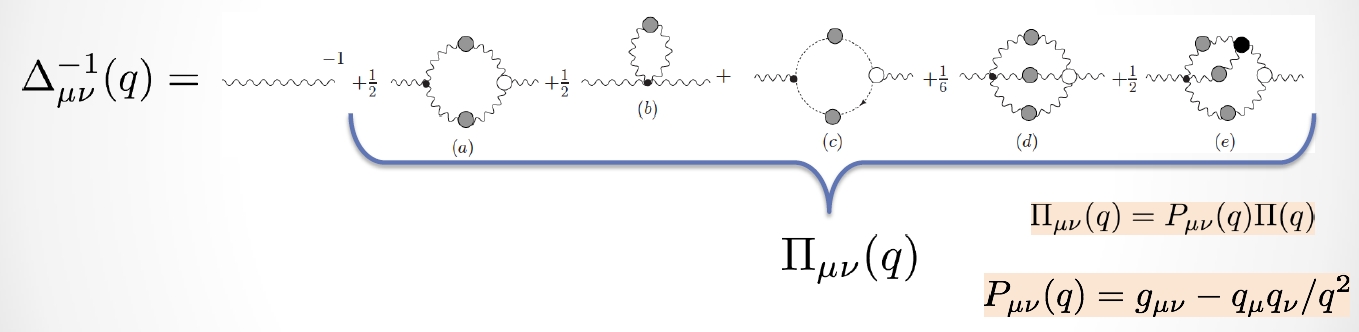 Gluon Gap Equation
Craig Roberts. Revealing the Dynamics of Mass
1-2 June 2017, Argonne:               π & K Structure at an EIC     (70p)
19
Bridging a gap between continuum-QCD and ab initio predictions of hadron observables, D. Binosi et al., arXiv:1412.4782 [nucl-th], Phys. Lett. B742 (2015) 183-188
In QCD: Gluonsbecome massive!
Running gluon mass

 
Gluons are cannibals – a particle species whose members become massive by eating each other!
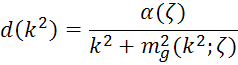 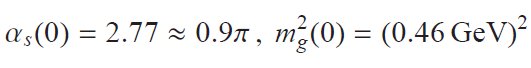 Expression of trace anomaly:
Massless glue becomes massive
gluon mass-squared function
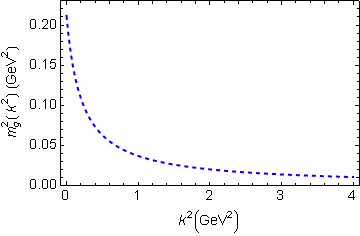 Power-law suppressed in ultraviolet, so invisible in perturbation theory
5%
Interaction model for the gap equation, S.-x.Qin et al., arXiv:1108.0603 [nucl-th], Phys. Rev. C 84 (2011) 042202(R) [5 pages]
Class A: Combining DSE, lQCD and pQCD analyses of QCD’s gauge sector
Craig Roberts. Revealing the Dynamics of Mass
1-2 June 2017, Argonne:               π & K Structure at an EIC     (70p)
20
Massive Gauge Bosons!
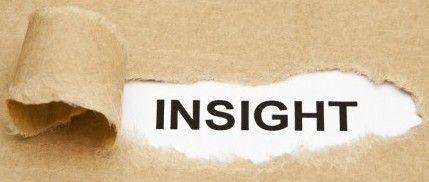 Gauge boson cannibalism 
	… a new physics frontier … within the Standard Model
Asymptotic freedom means 
	… ultraviolet behaviour of QCD is controllable
Dynamically generated masses for gluons and quarks means that QCD dynamically generates its own infrared cutoffs
Gluons and quarks with 
		wavelength λ  > 2/mass ≈ 1 fm 
	decouple from the dynamics  … Confinement?!
 How does that affect observables?
It will have an impact in 
	any continuum study
Possibly (probably?) plays a role in gluon saturation ... 
	In fact, could be a harbinger of gluon saturation?
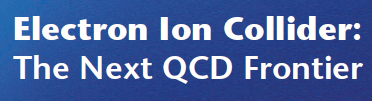 Craig Roberts. Revealing the Dynamics of Mass
1-2 June 2017, Argonne:               π & K Structure at an EIC     (70p)
21
Confined particle
All QCD solutions for Landau-gauge gluon & quark propagators exhibit an inflection point in k2 … consequence of the running-mass function
Spectral function is NOT positive
Such states have negative norm (negative probability)
Negative norm states are not observable
This object is confined
Inflexion point 
Corresponds to rC ≈ 0.5 fm:
Parton-like behaviour at shorter distances; but propagation characteristics changed dramatically at larger distances.
mg ≈ 0.5 GeV
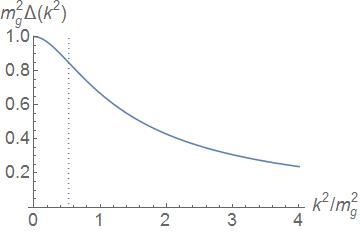 Craig Roberts. Revealing the Dynamics of Mass
1-2 June 2017, Argonne:               π & K Structure at an EIC     (70p)
22
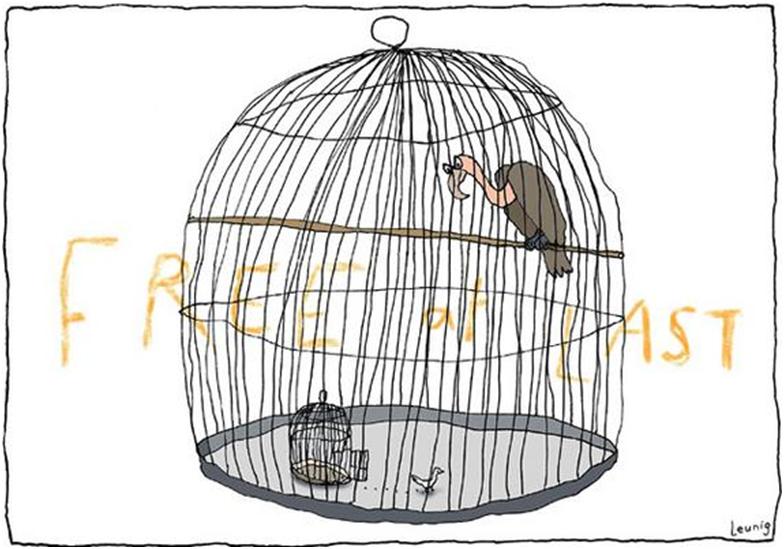 Confinement is dynamical
Craig Roberts. Revealing the Dynamics of Mass
1-2 June 2017, Argonne:               π & K Structure at an EIC     (70p)
23
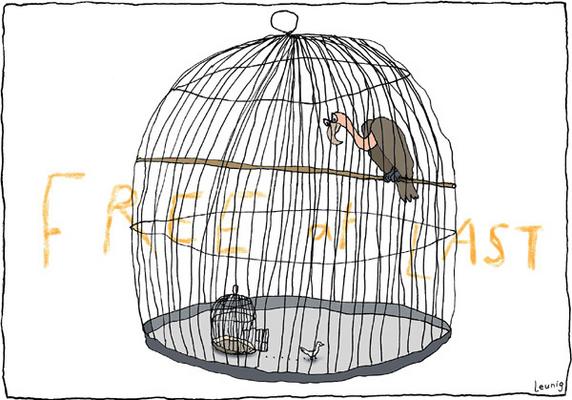 Quark Fragmentation
A quark begins to propagate 
But after each “step” of length σ, on average, an interaction occurs, so that the quark loses its identity, sharing it with other partons 
Finally, a cloud of partons is produced, which coalesces into colour-singlet final states
meson
meson
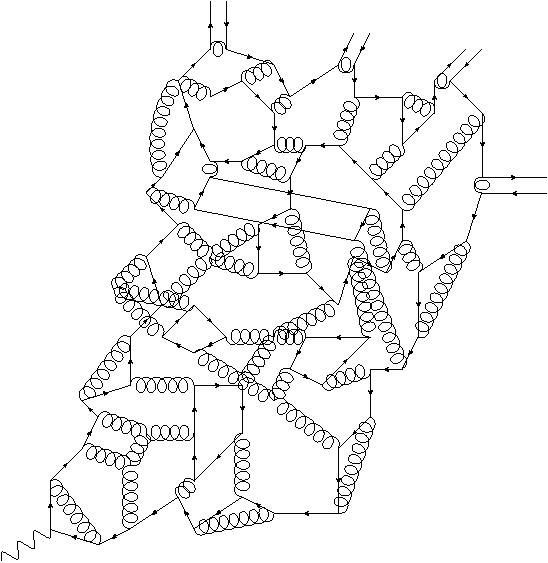 meson
meson
σ
Confinement is a dynamical phenomenon!
Craig Roberts. Revealing the Dynamics of Mass
1-2 June 2017, Argonne:               π & K Structure at an EIC     (70p)
24
Quark Fragmentation
A quark begins to propagate 
But after each “step” of length σ, on average, an interaction occurs, so that the quark loses its identity, sharing it with other partons 
Finally, a cloud of partons is produced, which coalesces into colour-singlet final states
meson
meson
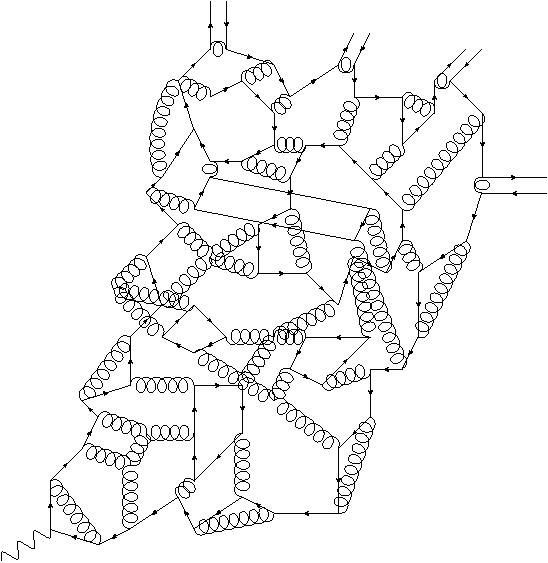 meson
Confinement in hadron physics is largely a dynamical phenomenon, intimately connected with the fragmentation effect.  
It is unlikely to be comprehended without simultaneously understanding dynamical chiral symmetry breaking, which is the origin of a near-zero mass hadron (pion).
meson
σ
Confinement is a dynamical phenomenon!
Craig Roberts. Revealing the Dynamics of Mass
1-2 June 2017, Argonne:               π & K Structure at an EIC     (70p)
25
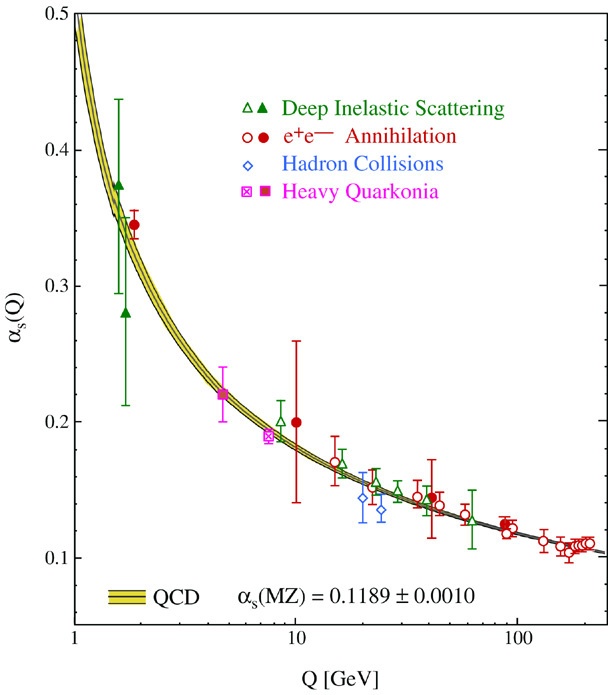 ⇐
What’s happening 
out here?!
QCD’s Running Coupling
Craig Roberts. Revealing the Dynamics of Mass
1-2 June 2017, Argonne:               π & K Structure at an EIC     (70p)
26
QED Running Coupling
Quantum gauge field theories in four spacetime dimensions, 
Lagrangian couplings and masses come to depend on a mass scale
Can normally be related to the energy or momentum at which a given process occurs.  
Archetype is QED, for which there is a sensible perturbation theory.  
QED, owing to the Ward identity:
a single running coupling
measures strength of the 
	photon-charged-fermion vertex
can be obtained by summing the virtual 
	processes that dress the bare photon, 
	viz. by computing the photon vacuum polarisation.  
QED's running coupling is known to great accuracy 
	and the running has been observed directly.
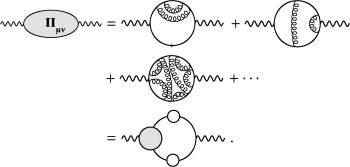 Craig Roberts. Revealing the Dynamics of Mass
1-2 June 2017, Argonne:               π & K Structure at an EIC     (70p)
27
Process independent strong running coupling
Binosi, Mezrag, Papavassiliou, Roberts, Rodriguez-Quintero
arXiv:1612.04835 [nucl-th]
Process-independent effective-charge in QCD
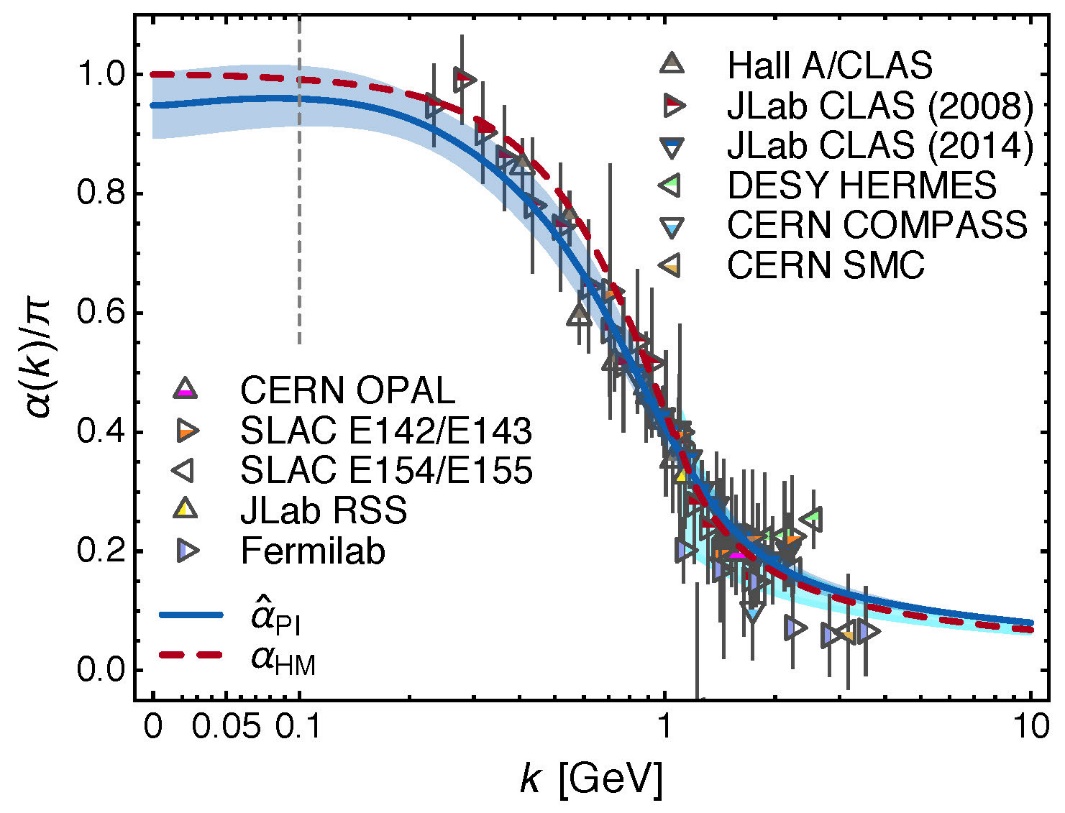 Modern continuum & lattice methods for analysing gauge sector enable analogous quantity to be defined in QCD
Combined continuum and lattice analysis of QCD’s gauge sector yields a parameter-free prediction
N.B. Qualitative change in α̂PI(k) at k ≈ ½ mp
Craig Roberts. Revealing the Dynamics of Mass
1-2 June 2017, Argonne:               π & K Structure at an EIC     (70p)
28
Process independent strong running coupling
Binosi, Mezrag, Papavassiliou, Roberts, Rodriguez-Quintero
arXiv:1612.04835 [nucl-th]
The QCD Running Coupling, 
A. Deur, S. J. Brodsky and G. F. de Teramond, 
Prog. Part. Nucl. Phys. 90 (2016) 1-74
QCD Effective Charge
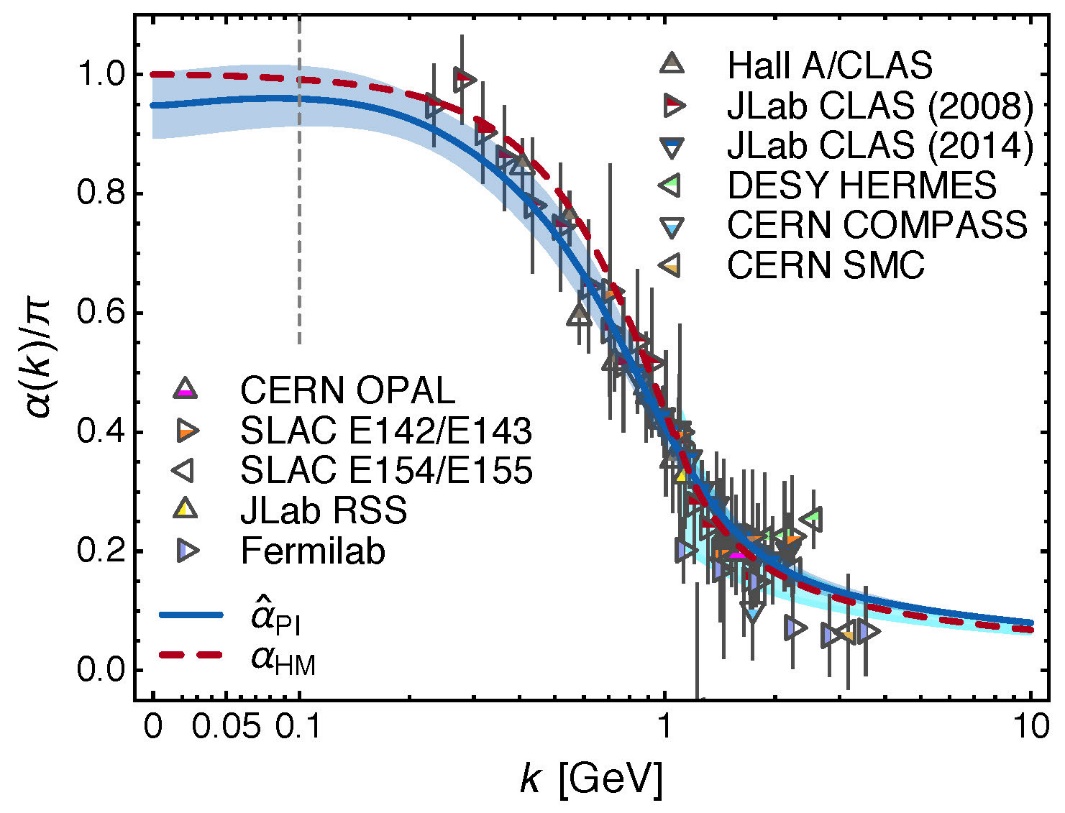 Near precise agreement between process-independent α̂PI and αg1
	and α̂PI ≈ αHM
Perturbative domain:

	difference = (1/20) αM̅S̅2
Parameter-free prediction: 
curve completely determined by results obtained for gluon & ghost two-point functions using continuum and lattice-regularised QCD.
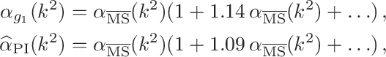 Data: process dependent effective charge: αg1 defined via Bjorken Sum Rule
Ghost-gluon scattering contributions are critical for agreement between the two couplings at intermediate momenta … omit them, and disagreement by factor of ∼ 2 at intermediate momenta
Craig Roberts. Revealing the Dynamics of Mass
1-2 June 2017, Argonne:               π & K Structure at an EIC     (70p)
29
QCD Effective Charge
α̂PI is a new type of effective charge
direct analogue of the Gell-Mann–Low effective coupling in QED, i.e. completely determined by the gauge-boson two-point function.
Prediction for α̂PI  is parameter-free
Draws best from continuum & lattice results for QCD’s gauge sector
Prediction for α̂PI smoothly unifies the nonperturbative and perturbative domains of the strong-interaction theory. 
α̂PI  is 
process-independent
appears in every one of QCD’s dynamical equations of motion
known to unify a vast array of observables
α̂PI possesses an infrared-stable fixed-point
Nonperturbative analysis demonstrating absence of a Landau pole in QCD
QCD is IR finite, owing to dynamical generation of gluon mass-scale
Craig Roberts. Revealing the Dynamics of Mass
1-2 June 2017, Argonne:               π & K Structure at an EIC     (70p)
30
QCD – a paradigm for extending the Standard Model?
How do quantum field theories fail?
Ultraviolet and infrared divergences
Asymptotic freedom ⇒ QCD is well-defined at UV momenta
Dynamical generation of gluon mass function, large on k2 ≃ 0, 
	⇒ the infrared domain of QCD is self-regularizing
QCD is therefore unique amongst known four-dimensional quantum field theories 
Potentially self-consistent
Defined & internally consistent at all momenta (e.g., no Landau pole)
Craig Roberts. Revealing the Dynamics of Mass
1-2 June 2017, Argonne:               π & K Structure at an EIC     (70p)
31
QCD – a paradigm for extending the Standard Model?
How do quantum field theories fail?
Ultraviolet and infrared divergences
Asymptotic freedom ⇒ QCD is well-defined at UV momenta
Dynamical generation of gluon mass function, large on k2 ≃ 0, 
	⇒ the infrared domain of QCD is self-regularizing
QCD is therefore unique amongst known four-dimensional quantum field theories 
Potentially self-consistent
Defined & internally consistent at all momenta (e.g., no Landau pole)
If all this is true, 
then QCD can serve as a basis 
for theories that take physics 
beyond the Standard Model
Craig Roberts. Revealing the Dynamics of Mass
1-2 June 2017, Argonne:               π & K Structure at an EIC     (70p)
32
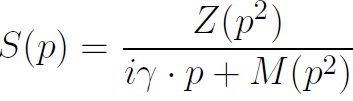 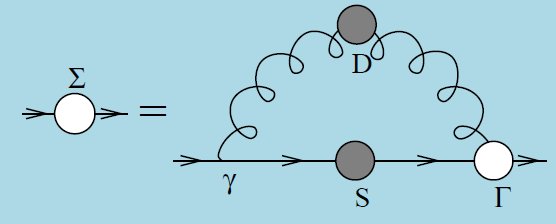 Quark Gap Equation
Craig Roberts. Revealing the Dynamics of Mass
1-2 June 2017, Argonne:               π & K Structure at an EIC     (70p)
33
DCSB
Dynamical chiral symmetry breaking (DCSB) is 
     a key emergent phenomenon in QCD
Expressed in hadron wave functions not in vacuum condensates
Contemporary theory indicates that DCSB is responsible for more than 98% of the visible mass in the Universe; namely, given that classical massless-QCD is a conformally invariant theory, then DCSB is the origin of mass from nothing.  
Dynamical, not spontaneous
Add nothing to QCD , 
	No Higgs field, nothing! 
	Effect achieved purely 
	through quark+gluon 
	dynamics.
Trace anomaly: massless quarks 
     become massive
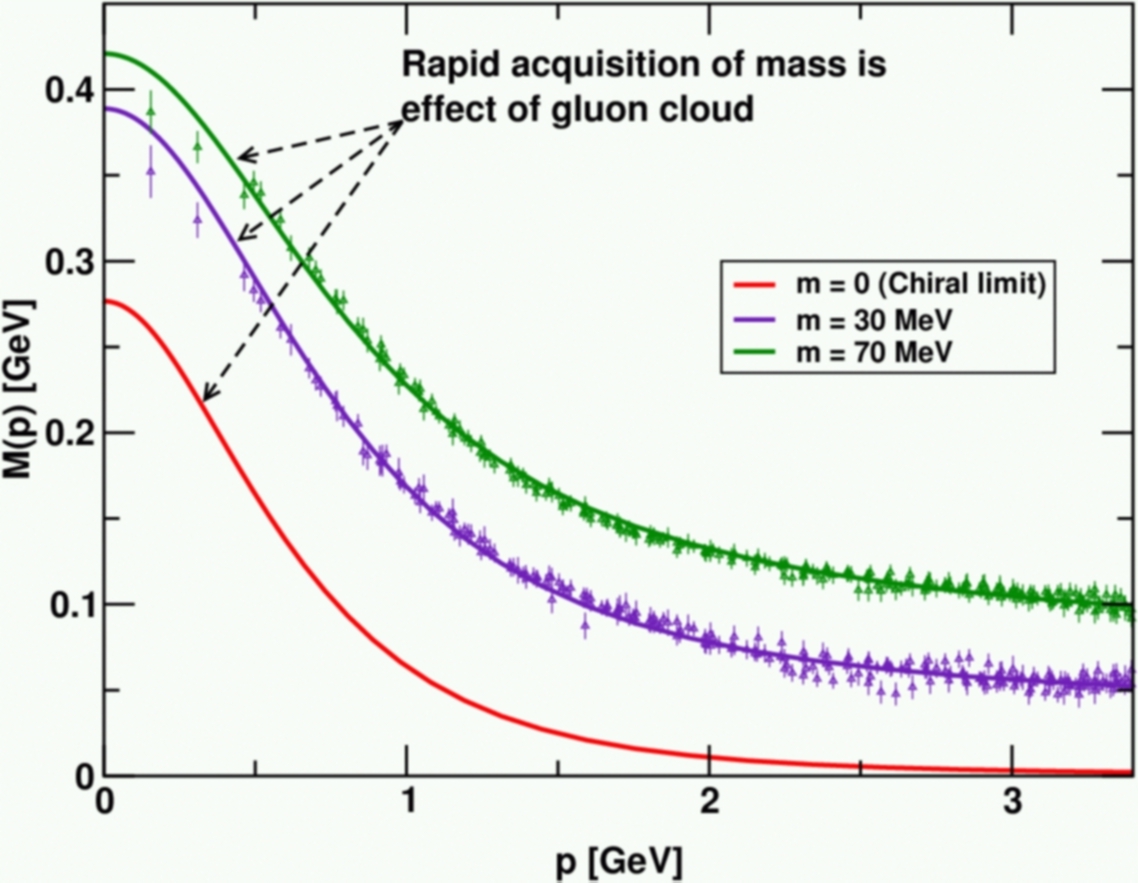 Combining DSE, lQCD and pQCD analyses of QCD’s gauge and matter sectors
Craig Roberts. Revealing the Dynamics of Mass
1-2 June 2017, Argonne:               π & K Structure at an EIC     (70p)
34
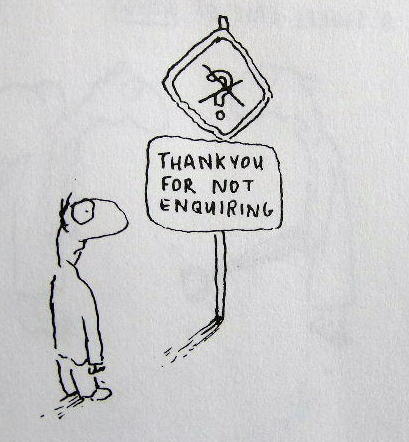 Enigma of Mass
Craig Roberts. Revealing the Dynamics of Mass
1-2 June 2017, Argonne:               π & K Structure at an EIC     (70p)
35
Maris, Roberts and Tandy
nucl-th/9707003, Phys.Lett. B420 (1998) 267-273
Pion’s Goldberger-Treiman relation
Pion’s Bethe-Salpeter amplitude
	Solution of the Bethe-Salpeter equation



Dressed-quark propagator

Axial-vector Ward-Takahashi identity entails
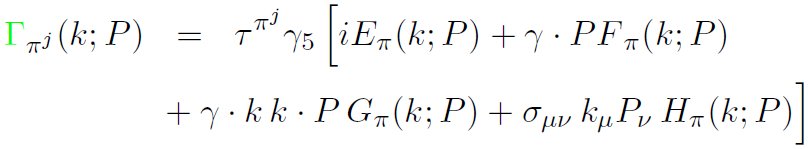 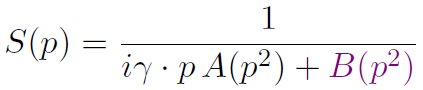 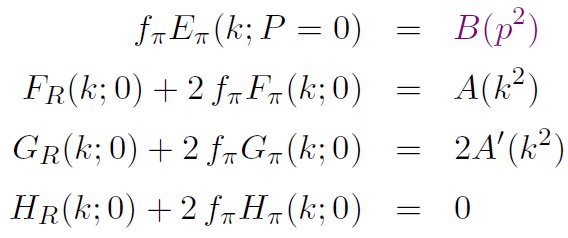 B(k2)
Miracle: two body problem solved, almost completely, once solution of one body problem is known
Owing to DCSB
& Exact in
Chiral QCD
Craig Roberts. Revealing the Dynamics of Mass
1-2 June 2017, Argonne:               π & K Structure at an EIC     (70p)
36
Rudimentary version of this relation is apparent in Nambu’s Nobel Prize work
Model independent
Gauge independent
Scheme independent
fπ Eπ(p2) = B(p2)
The most fundamental expression of Goldstone’s Theorem and DCSB
Craig Roberts. Revealing the Dynamics of Mass
1-2 June 2017, Argonne:               π & K Structure at an EIC     (70p)
37
Rudimentary version of this relation is apparent in Nambu’s Nobel Prize work
Model independent
Gauge independent
Scheme independent
fπ Eπ(p2)⇔ B(p2)
Pion exists if, and only if, mass is dynamically generated
Craig Roberts. Revealing the Dynamics of Mass
1-2 June 2017, Argonne:               π & K Structure at an EIC     (70p)
38
fπ Eπ(p2) = B(p2)
Enigma of mass
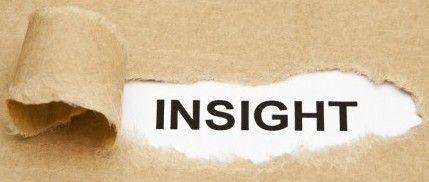 This algebraic identity is why QCD’s pion is massless in the chiral limit
The quark level Goldberger-Treiman relation shows that DCSB has a very deep and far reaching impact on physics within the strong interaction sector of the Standard Model; viz.,
	Goldstone's theorem is fundamentally an expression of equivalence between the one-body problem and the two-body problem in the pseudoscalar channel.  
This emphasises that Goldstone's theorem has a pointwise expression in QCD
Hence, pion properties are an almost direct measure of 
	the dressed-quark mass function.  
Thus, enigmatically, the properties of the massless pion 
	are the cleanest expression of the mechanism that is 
	responsible for almost all the visible mass in the universe.
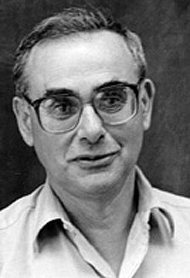 Craig Roberts. Revealing the Dynamics of Mass
1-2 June 2017, Argonne:               π & K Structure at an EIC     (70p)
39
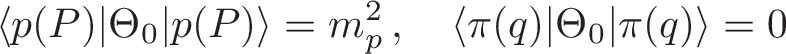 Whence “0” ?
Craig Roberts. Revealing the Dynamics of Mass
1-2 June 2017, Argonne:               π & K Structure at an EIC     (70p)
40
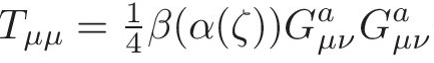 Massless Pion
Recall that in the chiral limit
					⇒
We now have enough information in hand to explain this result
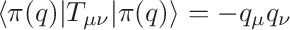 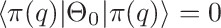 Craig Roberts. Revealing the Dynamics of Mass
1-2 June 2017, Argonne:               π & K Structure at an EIC     (70p)
41
Pion masslessness
Pion’s Poincaré-invariant mass and Poincaré-covariant wave function are obtained by solving a Bethe-Salpeter equation. 
This is a scattering problem 
In chiral limit
two massless fermions interact via exchange of massless gluons … initial system is massless; 
    … and it remains massless at every order in perturbation theory
But, complete the calculation using an enumerable infinity of dressings and scatterings


Then …
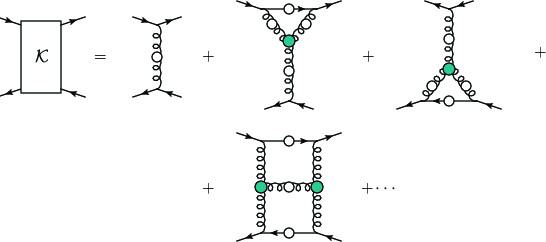 Craig Roberts. Revealing the Dynamics of Mass
1-2 June 2017, Argonne:               π & K Structure at an EIC     (70p)
42
Munczek, H. J., Phys. Rev. D 52 (1995) pp. 4736-4740
Bender, A., Roberts, C.D. and von Smekal, L., Phys. Lett. B 380 (1996) pp. 7-12
Maris, P. , Roberts, C.D. and Tandy, P.C., Phys. Lett. B 420 (1998) pp. 267-273
Binosi, Chang, Papavassiliou, Qin, Roberts, Phys. Rev. D 93 (2016) 096010/1-7
Pion masslessness
Obtain a coupled set of gap- and Bethe-Salpeter equations
Bethe-Salpeter Kernel: 
valence-quarks with a momentum-dependent running mass produced by self-interacting gluons, which have given themselves a running mass
Interactions of arbitrary but enumerable complexity involving these “basis vectors”
Chiral limit: 
Algebraic proof
at any & each finite order in symmetry-preserving construction of kernels for 
the gap (quark dressing) 
and Bethe-Salpeter (bound-state) equations, 
there is a precise cancellation between 
mass-generating effect of dressing the valence-quarks 
and attraction introduced by the scattering events
Cancellation guarantees that 
simple system,  which began massless, 
becomes a complex system, with 
a nontrivial bound-state wave function 
attached to a pole in the scattering matrix, which remains at P2=0 … 
i.e., interacting, bound system remains massless
Craig Roberts. Revealing the Dynamics of Mass
1-2 June 2017, Argonne:               π & K Structure at an EIC     (70p)
43
Munczek, H. J., Phys. Rev. D 52 (1995) pp. 4736-4740
Bender, A., Roberts, C.D. and von Smekal, L., Phys. Lett. B 380 (1996) pp. 7-12
Maris, P. , Roberts, C.D. and Tandy, P.C., Phys. Lett. B 420 (1998) pp. 267-273
Binosi, Chang, Papavassiliou, Qin, Roberts, Phys. Rev. D 93 (2016) 096010/1-7
Pion masslessness
Obtain a coupled set of gap- and Bethe-Salpeter equations
Bethe-Salpeter Kernel: 
valence-quarks with a momentum-dependent running mass produced by self-interacting gluons, which have given themselves a running mass
Interactions of arbitrary but enumerable complexity involving these “basis vectors”
Chiral limit: 
Algebraic proof
at any & each finite order in symmetry-preserving construction of kernels for 
the gap (quark dressing) 
and Bethe-Salpeter (bound-state) equations, 
there is a precise cancellation between 
mass-generating effect of dressing the valence-quarks 
and attraction introduced by the scattering events
Cancellation guarantees that 
simple system,  which began massless, 
becomes a complex system, with 
a nontrivial bound-state wave function 
attached to a pole in the scattering matrix, which remains at P2=0 … 
i.e., interacting, bound system remains massless
Quantum field theory statement: in the pseudsocalar channel, the dynamically generated mass of the two fermions is precisely cancelled by the attractive interactions between them – iff –
fπ Eπ(p2) = B(p2)
Craig Roberts. Revealing the Dynamics of Mass
1-2 June 2017, Argonne:               π & K Structure at an EIC     (70p)
44
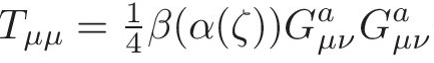 Massless Pion
Recall that in the chiral limit
					⇒
We now have enough information in hand to explain this result
“Zero” owes to cancellations between different operator-component contributions to the expectation value of Θ0.  
The cancellations are precise
Arising naturally because chiral symmetry – the apparent masslessness of the QCD action – is broken by strong dynamics in a very particular manner.
In the chiral limit, the pion is massless irrespective of the magnitude of any other hadron’s mass
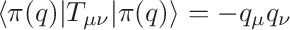 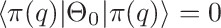 Craig Roberts. Revealing the Dynamics of Mass
1-2 June 2017, Argonne:               π & K Structure at an EIC     (70p)
45
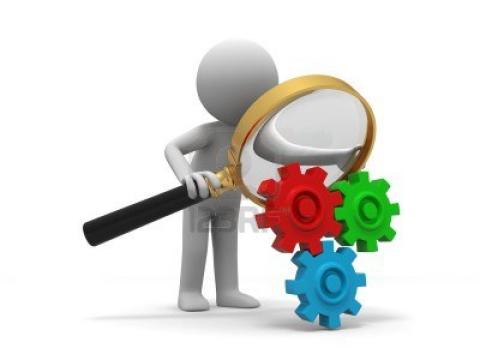 Observing Mass: Examples
Craig Roberts. Revealing the Dynamics of Mass
1-2 June 2017, Argonne:               π & K Structure at an EIC     (70p)
46
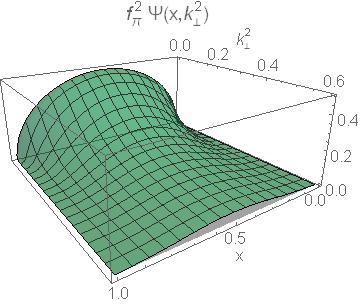 Pion’s Wave Function
Craig Roberts. Revealing the Dynamics of Mass
1-2 June 2017, Argonne:               π & K Structure at an EIC     (70p)
47
Imaging dynamical chiral symmetry breaking: pion wave function on the light front, Lei Chang, et al., arXiv:1301.0324 [nucl-th], Phys. Rev. Lett. 110 (2013) 132001 (2013) [5 pages].
Pion’s valence-quark Distribution Amplitude
Methods have been developed that enable direct computation of the pion’s light-front wave function
φπ(x) = twist-two parton distribution amplitude = projection of the pion’s Poincaré-covariant wave-function onto the light-front




Results have been obtained with the DCSB-improved DSE kernel, which unifies matter & gauge sectors
ϕπ(x)  ∝  xα (1-x)α, with α≈0.5
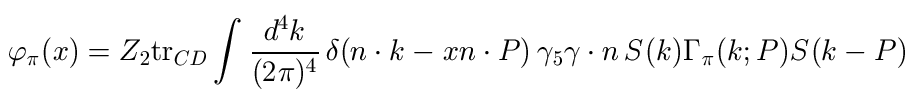 Craig Roberts. Revealing the Dynamics of Mass
1-2 June 2017, Argonne:               π & K Structure at an EIC     (70p)
48
Imaging dynamical chiral symmetry breaking: pion wave function on the light front, Lei Chang, et al., arXiv:1301.0324 [nucl-th], Phys. Rev. Lett. 110 (2013) 132001 (2013) [5 pages].
Pion’s valence-quark Distribution Amplitude
Continuum-QCD prediction: 
	marked broadening of φπ(x), which owes to DCSB
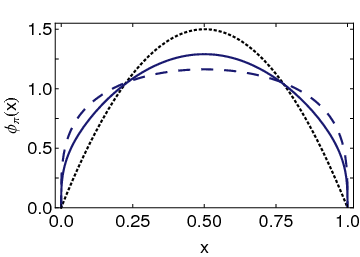 Conformal QCD
DB
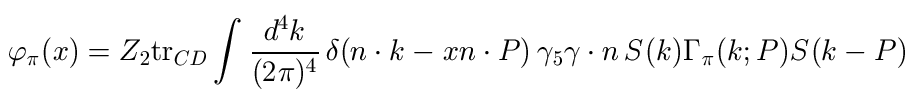 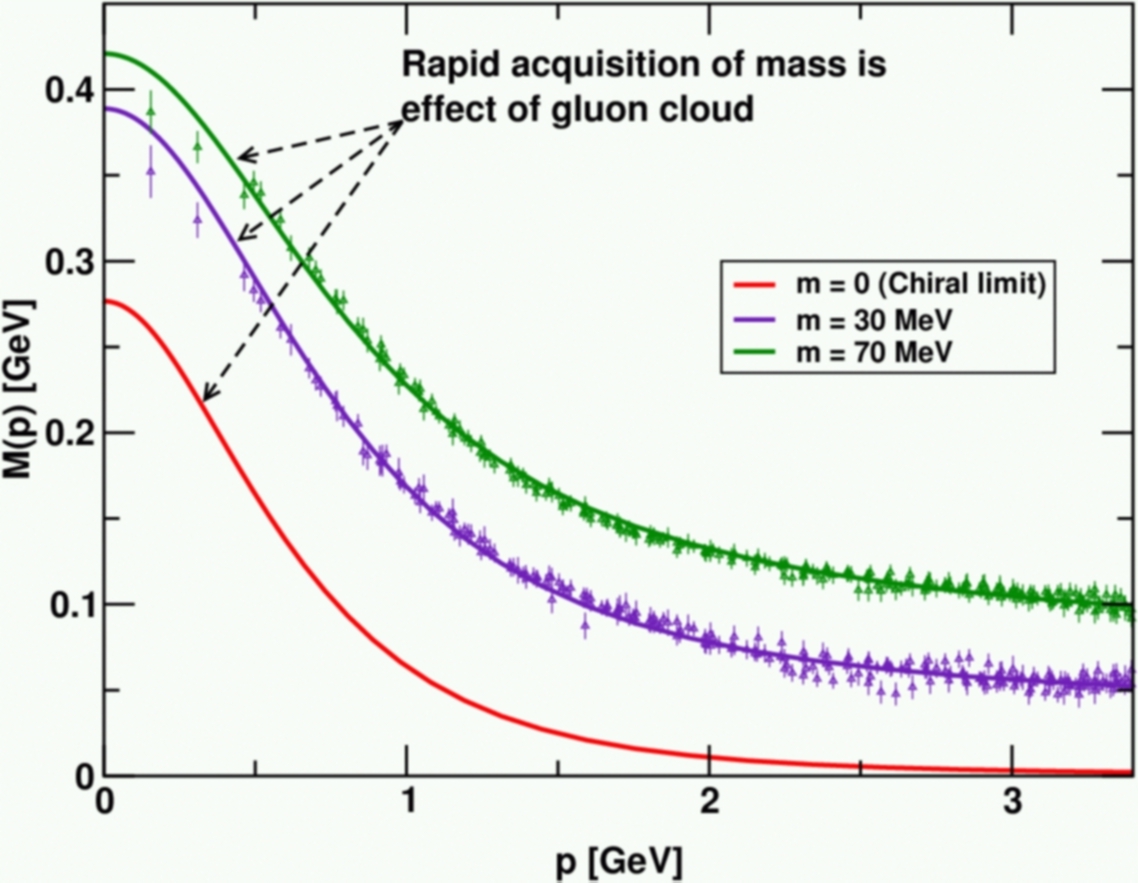 RL
Real-world PDAs are squat and fat
Craig Roberts. Revealing the Dynamics of Mass
1-2 June 2017, Argonne:               π & K Structure at an EIC     (70p)
49
Flavour symmetry breaking in the kaon parton distribution amplitude, Chao Shi et al., arXiv:1406:3353 [nucl-th], Phys. Lett. B 738 (2014) pp. 512–518
Lattice-QCD & Pion’s valence-quark PDA
Isolated dotted curve = conformal QCD
Green curve & band = result inferred from the single pion moment computed in lattice-QCD
Blue solid curve = DSE prediction obtained with DB kernel
DSE & lQCD predictions are practically indistinguishable
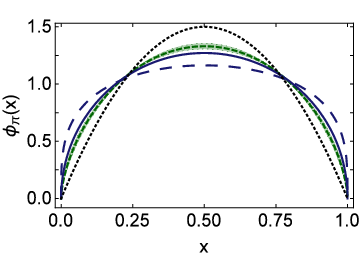 See also … arXiv:1702.00008, Pion Distribution Amplitude from Lattice QCD
Jian-Hui Zhang, Jiunn-Wei Chen, Xiangdong Ji, Luchang Jin, Huey-Wen Lin
Craig Roberts. Revealing the Dynamics of Mass
1-2 June 2017, Argonne:               π & K Structure at an EIC     (70p)
50
Pion electromagnetic form factor at spacelike momentaL. Chang, I. C. Cloët, C. D. Roberts, S. M. Schmidt and P. C. Tandy, arXiv:1307.0026 [nucl-th], Phys. Rev. Lett. 111, 141802 (2013)
Pion’s electromagnetic form factor
A: Internally-consistent DSE prediction
PDA Broadening has enormous impact on understanding Fπ(Q2)
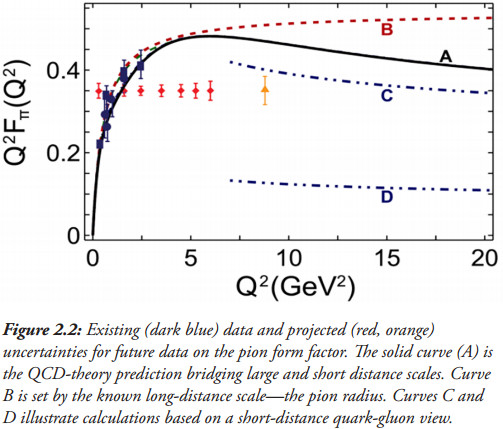 C: Hard-scattering formula with broad PDA
Craig Roberts. Revealing the Dynamics of Mass
1-2 June 2017, Argonne:               π & K Structure at an EIC     (70p)
51
Pion electromagnetic form factor at spacelike momentaL. Chang, I. C. Cloët, C. D. Roberts, S. M. Schmidt and P. C. Tandy, arXiv:1307.0026 [nucl-th], Phys. Rev. Lett. 111, 141802 (2013)
Pion’s electromagnetic form factor
A: Internally-consistent DSE prediction
PDA Broadening has enormous impact on understanding Fπ(Q2)
Appears that JLab12 is within reach of first verification of a QCD hard-scattering formula
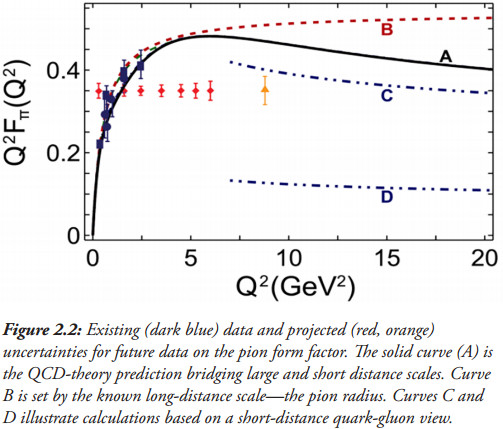 C: Hard-scattering formula with broad PDA
Craig Roberts. Revealing the Dynamics of Mass
1-2 June 2017, Argonne:               π & K Structure at an EIC     (70p)
52
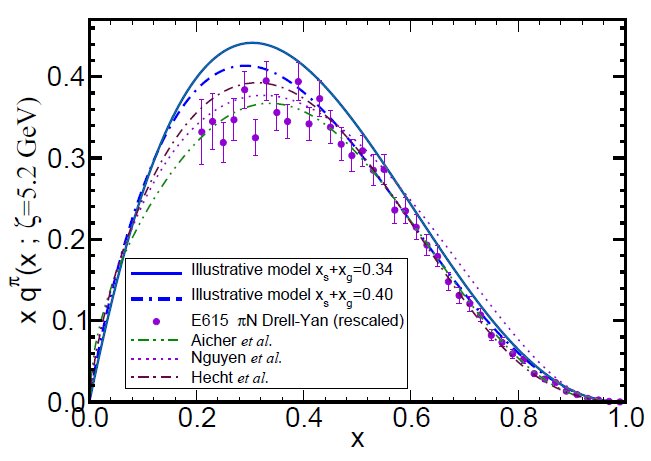 π & K Valence-quark Distribution Functions
Craig Roberts. Revealing the Dynamics of Mass
1-2 June 2017, Argonne:               π & K Structure at an EIC     (70p)
53
π & K PDFs
Experimental data on π & K PDFs obtained in mesonic Drell-Yan scattering from nucleons in heavy nuclei; but it’s old: 1980-1989
Newer data would be welcome:
persistent doubts about the Bjorken-x ≃1 behaviour of the pion’s valence-quark PDF 
single modest-quality measurement of uK(x)/uπ(x) cannot be considered definitive. 
Approved experiment, using tagged DIS at JLab 12, should contribute to a resolution of pion question; and a similar technique might also serve for the kaon.
Furthermore: 
new mesonic Drell-Yan measurements at modern facilities could yield valuable information on π and K PDFs, 
as could two-jet experiments at the large hadron collider; 
and an EIC would be capable of providing access to π and K PDFs through measurements of forward nucleon structure functions. 
Gribov-Lipatov reciprocity (crossing symmetry) entails connection between PDFs and fragmentation functions on z ≃ 1 (z ≥ 0.75)
DH/q(z) ≈ z qH(z)
Reliable information on meson fragmentation functions is critical if the worldwide programme aimed at determing TMDs is to be successful
Craig Roberts. Revealing the Dynamics of Mass
1-2 June 2017, Argonne:               π & K Structure at an EIC     (70p)
54
Pion’s Valence-Quark Distribution Function
Hadron PDAs are not directly measurable; but experiments place constraints on their Mellin moments
One of the earliest predictions of the QCD parton model (1974,1975):
		qπ(x) ∼ (1-x)2
Owing to the validity of factorisation in QCD, 
	qπ(x) is directly measurable in  πN Drell-Yan experiments 
E615 @ FNAL (Conway:1989fs): leading-order analysis of πN Drell-Yan 
		 qπ(x) ∼ (1-x)1
	Apparent disagreement with QCD.  
	Nevertheless used to produce “modern” PDF fits
Craig Roberts. Revealing the Dynamics of Mass
1-2 June 2017, Argonne:               π & K Structure at an EIC     (70p)
55
E615 Controversy
qπ(x) ∼ (1-x)1
Numerous “explanations”
Nambu – Jona-Lasinio model, translationally invariant regularisaion
		 qπ(x) ∼ (1-x)0, 
	which becomes one after evolving from a low resolution scale 
NJL models with a hard cutoff & also some duality arguments:
		qπ(x) ∼ (1-x)1
Relativistic constituent quark models: 
		qπ(x) ∼ (1-x)0…2
	depending on the form 	
	of model wave function
Instanton-based models
		qπ(x) ∼ (1-x)1…2
Any power you might like in models possessing no connection with QCD. 
What can be learnt from this? 
Is QCD threatened?
Craig Roberts. Revealing the Dynamics of Mass
1-2 June 2017, Argonne:               π & K Structure at an EIC     (70p)
56
Basic features of the pion valence-quark distribution function, 
Lei Chang, Cédric Mezrag, Hervé Moutarde, Craig D. Roberts, Jose Rodríguez-Quintero and Peter C. Tandy, 
arXiv:1406:5450 [nucl-th], Phys. Lett. B 737 (2014)pp. 23–29
Valence-quark distribution functions in the kaon and pion, 
Chen Chen, Lei Chang, Craig D. Roberts, Shaolong Wan and Hong-Shi Zong, arXiv:1602.01502 [nucl-th], Phys. Rev. D93 (2016) 074021/1-11
Valence-quark PDFs within mesons
Compute PDFs from imaginary part of virtual-photon – pion forward Compton scattering amplitude: 
γ π → γ π 
Handbag diagram is insufficient.  Doesn’t even preserve global symmetries.  Exists a class of leading-twist corrections that remedies this defect ⇒



Similar expressions for uVK(x), sVK(x)
Projection onto light-front
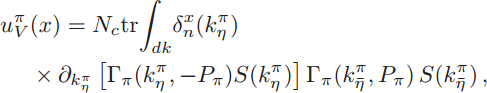 Partial derivative wrt relative momentum
Craig Roberts. Revealing the Dynamics of Mass
1-2 June 2017, Argonne:               π & K Structure at an EIC     (70p)
57
Valence-quark PDFs within mesons
Formulae guarantee that valence-quark PDFs satisfy, independent of model details:





Ensure, too, that at an hadronic scale ζ ≈ 0.5 GeV 
qVM(x ≃ 1) ∝ (1-x)2n 
in any theory with (1/k2)n vector-boson exchange interaction
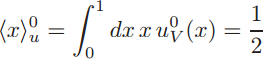 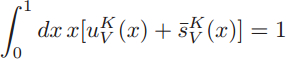 Craig Roberts. Revealing the Dynamics of Mass
1-2 June 2017, Argonne:               π & K Structure at an EIC     (70p)
58
Valence-quark PDFs within mesons
x=1 values of ratios of PDFs are invariant under DGLAP evolution
Consequently, they’re a scale invariant discriminator between competing pictures of hadron structure



On the other hand


Owes to inexorable growth in both mesons’ gluon and sea-quark content driven by pQCD splitting mechanisms. 
Analogous to the convergence of all meson PDAs to conformal form as ΛQCD/ζ → 0
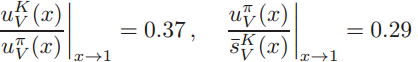 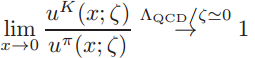 Craig Roberts. Revealing the Dynamics of Mass
1-2 June 2017, Argonne:               π & K Structure at an EIC     (70p)
59
Building realistic distributions
To sensibly evolve PDFs, must include sea & glue at hadronic scale, ζH
Pion distribution at ζH
DSE prediction, following from analysis of leptonic decay: π contains 5% sea
Assume GRV analysis of πN Drell-Yan is reliable, then 30% of π momentum carried by glue
Adopting standard PDF parametrisations, this additional information is sufficient to completely fix realistic uπ(x; ζH) = valence + sea + glue
Kaon distribution at ζH
Owing to heavier mass of intermediate states that can introduce sea-quarks, safe to assume sea-quark content of kaon is effectively zero
Treat momentum fraction carried by glue as a parameter to be used in understanding uK(x)/uπ(x) 
… owing to heavier mass of s-quark, expect 〈x〉gK < 〈x〉gπ; 
… but how much less?
Craig Roberts. Revealing the Dynamics of Mass
1-2 June 2017, Argonne:               π & K Structure at an EIC     (70p)
60
Pion: DSE comparison with lQCD moments
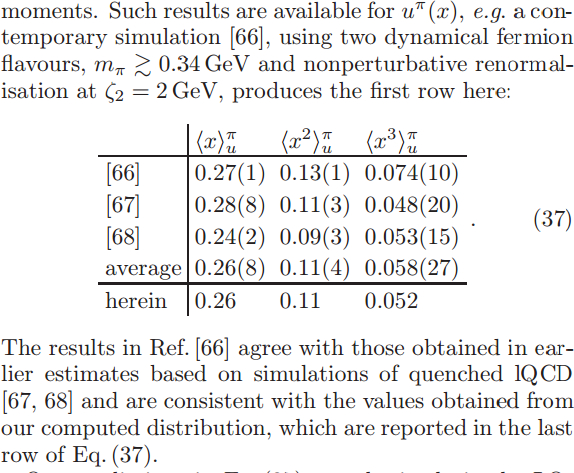 All lQCD studies agree with each other, within errors
DSE and lQCD agree, within errors; and DSE at level of 4% with lQCD-average
[66]: Brommel et al. (2007)
[67]: Best et al. (1997)
[68]: Detmold et al. (2003) 
On light-front, just 52% of the pion’s momentum is carried by valence-quarks at ζ2 = 2GeV, down from 65% at ζH= 0.51GeV
Craig Roberts. Revealing the Dynamics of Mass
1-2 June 2017, Argonne:               π & K Structure at an EIC     (70p)
61
Pion PDF
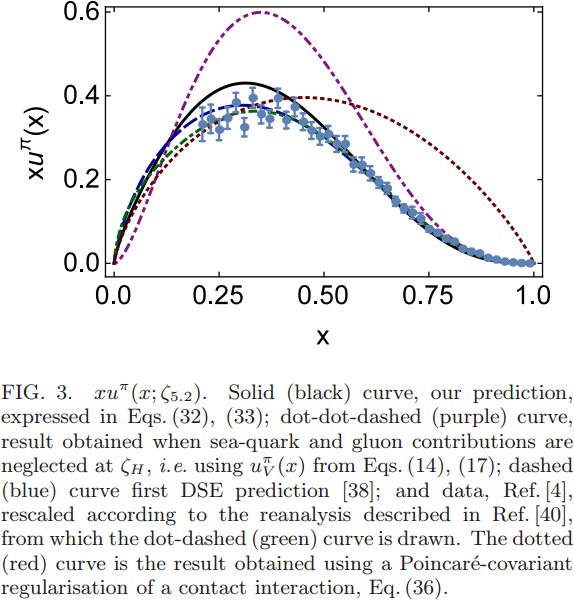 Purple dot-dot-dash = prediction at ζH 
Data = modern reappraisal of E615: NLO analysis plus soft-gluon resummation (ASV)
Solid black curve, prediction evolved to ζ=5.2GeV, the scale associated with the experiments
Blue dashed curve = first DSE prediction, in 2000 (ζ=5.2GeV)
Dotted red curve = result obtained with momentum-independent gluon exchange (contact interaction, ζ=5.2GeV)
CI: (1-x)1.0±0.1
ζ=5.2GeV
DSE: (1-x)3.0±0.1
Craig Roberts. Revealing the Dynamics of Mass
1-2 June 2017, Argonne:               π & K Structure at an EIC     (70p)
62
Gluon content of kaon
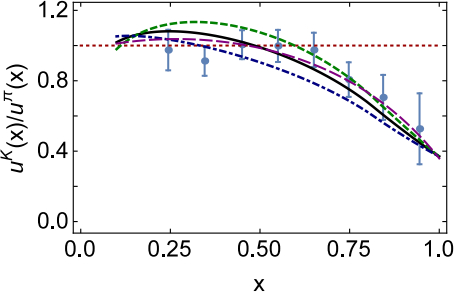 0%
〈x〉gK(ζH) = 0.05 ± 0.05
⇒ Valence quarks carry 95% of kaon’s momentum at ζH
Evolved to ζ2



Valence-quarks carry ⅔ of kaon’s light-front momentum
10%
1st DSE analysis (Tandy et al., fully numerical DSE solutions)
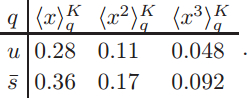 Craig Roberts. Revealing the Dynamics of Mass
1-2 June 2017, Argonne:               π & K Structure at an EIC     (70p)
63
π & K PDFs
Dressed-quark basis and symmetry-preserving (beyond-handbag) expressions used to analyse π & K valence-quark PDFs … guarantee that at hadronic scale
	qV(x;ζH) ∝ (1-x)2 on x ≃ 1 
Flavour-dependence of DCSB modulates the strength of SU(3)-flavour symmetry breaking in meson PDFs, as it does in every other nonperturbative quantity 
At ζH: 
valence dressed-quarks carry roughly two-thirds of pion’s light-front momentum, with the bulk of the remainder carried by glue … sea-quarks carry roughly 5%
contrast, valence dressed-quarks carry approximately 95% of the kaon’s light-front momentum, with the remainder lying in the gluon distribution … sea-quarks carry ≃ 0 %
heavier s-quarks radiate soft gluons less readily than lighter quarks and momentum conservation subsequently constrains gluons associated with the kaon’s u-quark
Craig Roberts. Revealing the Dynamics of Mass
1-2 June 2017, Argonne:               π & K Structure at an EIC     (70p)
64
π & K PDFs
Evolving distributions to scale characteristic of meson-nucleon Drell-Yan experiments, ζ=5.2 GeV
extant data reproduced 
x ≃ 1: q(x) ∝ (1-x)3.0±0.1
ratio uK(x)/uπ(x) explained by vastly different gluon content of π & K
Distributions evolved to ζ2 = 2 GeV, which is typically used in numerical simulations of lattice-regularised QCD:
Valence-quarks, light-front momentum
		π ∼ 1/2 	but   K ∼ 2/3
Next steps
Do not anticipate any improvement over these results using continuum methods in QCD
Can lQCD say anything novel? (As yet, nothing from lattice on kaon PDF)
Empirical verification of the predictions is essential (equivalent to verifying hard-scattering formulae)
Extend analysis to GPDs, TMDs and Fragmentation Functions
Craig Roberts. Revealing the Dynamics of Mass
1-2 June 2017, Argonne:               π & K Structure at an EIC     (70p)
65
π & K PDFs
Marked differences between π & K gluon content
ζH: 
One-third of pion’s light-front momentum carried by glue
One-twentieth of the kaon’s light-front momentum lies with glue
ζ22 = 4 GeV2
Glue carries half of pion’s momentum and two-thirds of kaon’s momentum
Evident in differences between large-x behaviour of valence-quark distributions in these two mesons
Signal of Nambu-Goldstone boson character of π
Nearly complete cancellation between 
one-particle dressing and binding attraction 
in this almost massless pseudoscalar system
		2 M + U ≈ 0
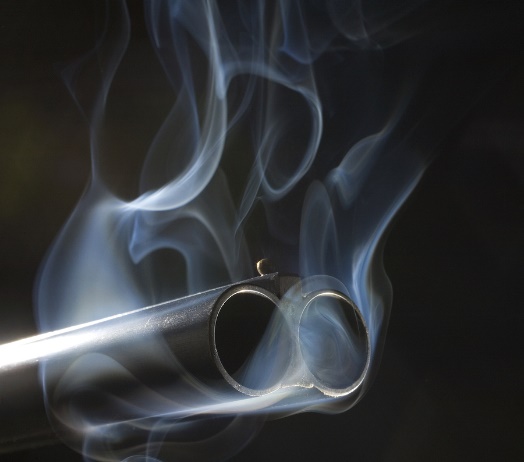 Craig Roberts. Revealing the Dynamics of Mass
1-2 June 2017, Argonne:               π & K Structure at an EIC     (70p)
66
π & K PDFs
Existing textbook description of Goldstone’s theorem via pointlike modes is outdated and simplistic 
The appearance of Nambu-Goldstone modes in the Standard Model is far more interesting
Nambu-Goldstone modes are nonpointlike!
Intimately connected with origin of mass!
Quite probably inseparable from expression of confinement!
Difference between gluon content of π & K is measurable … 	using well-designed EIC 
Write a definitive new chapter in future textbooks on the Standard Model
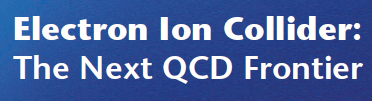 Craig Roberts. Revealing the Dynamics of Mass
1-2 June 2017, Argonne:               π & K Structure at an EIC     (70p)
67
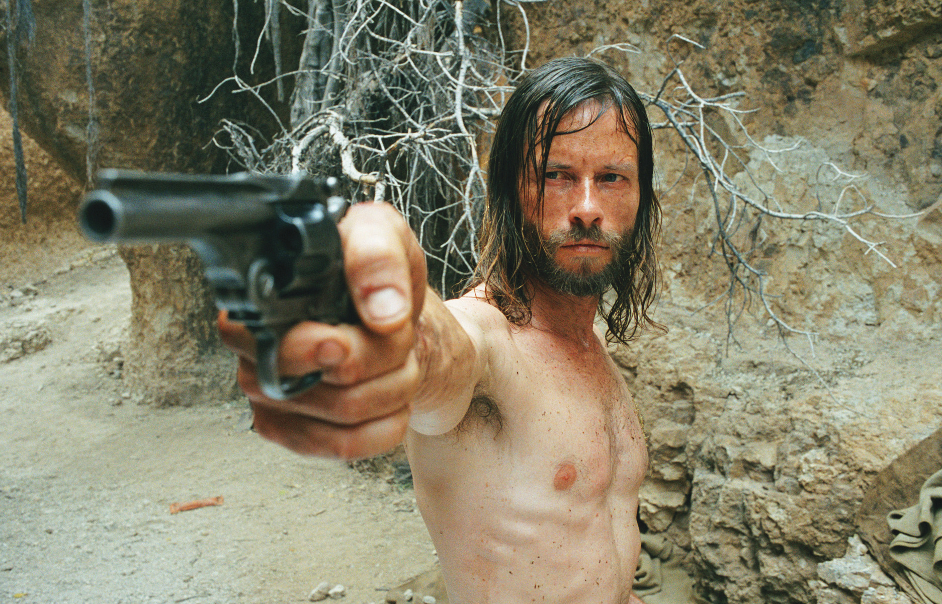 Epilogue
Craig Roberts. Revealing the Dynamics of Mass
1-2 June 2017, Argonne:               π & K Structure at an EIC     (70p)
68
Epilogue
Conformal anomaly ... gluons and quarks acquire momentum-dependent masses … values are large in the infrared mg ∝ 500 MeV & Mq ∝ 350 MeV … underlies DCSB; and has numerous observable consequences
Conformal anomaly’s strength is fixed by gluon self-interactions
QCD is plausibly a mathematically well-defined quantum field theory, 
	The only one we’ve ever produced
Asymptotic freedom means … ultraviolet behaviour of QCD is controllable
Dynamically generated masses for gluons and quarks means that QCD dynamically generates its own infrared cutoffs
Consequently, it is a worthwhile paradigm for developing Beyond-SM theories
Universe with light quarks ⇒ confinement is a dynamical phenomenon
… no linear potentials, no tower of linear, nonintersecting “Regge” trajectories … no QCD-connected analysis has every produced them
Confinement and DCSB are intimately linked 
		(perhaps indistinguishable) in real-QCD
Craig Roberts. Revealing the Dynamics of Mass
1-2 June 2017, Argonne:               π & K Structure at an EIC     (70p)
69
Epilogue
Origin and distribution of mass depend on the observer’s preferred frame of reference and scale 
At scale typical of contemporary and planned experiments, DCSB paradigm is the best way to explicate and understand the associated, emerging phenomena.  Numerous verifiable predictions accessible
Hadron form factors
Hadron PDFs 
Extends to hadron GPDs and TMDs 
What can experiments at an EIC add to this? 
Current focus is on low-x
Gluons dominate … mass generation in the gluon sector, too, is essentially nonperturbative … must affect potential for gluon saturation; but how?
Intelligent design will ensure valence-quark region is also accessible 
Ability to compute valence-quark PDAs and PDFs has provided many new insights … must now begin to do the same for sea-quarks and glue
Craig Roberts. Revealing the Dynamics of Mass
1-2 June 2017, Argonne:               π & K Structure at an EIC     (70p)
70
Craig Roberts. Revealing the Dynamics of Mass
71
1-2 June 2017, Argonne:               π & K Structure at an EIC     (70p)
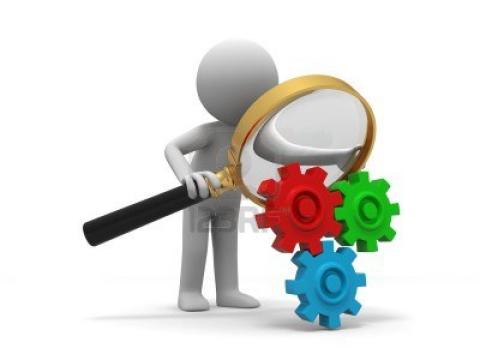 Observing Mass
Craig Roberts. Revealing the Dynamics of Mass
1-2 June 2017, Argonne:               π & K Structure at an EIC     (70p)
72
Observing the mass function
Importance ⇒ Is the dressed-quark mass function observable?
Goldberger-Treiman relations entail that on m≃0, dressed-quark mass function (almost) completely determines χπ (wave function)
⇒ Thus, like a wave function in any field of physics, 
                the dressed-quark mass function is not strictly observable
On the other hand, no one can reasonably doubt the enormous value of possessing (nearly) complete knowledge of a bound-state's wave function
Moreover, χπ can be projected onto the light-front
Object thus obtained is strictly a probability amplitude and the moments of a probability measure are truly observable.  
Consequently, there is a mathematically strict sense in which moments of the dressed-quark mass function are observable.  
One should note in addition that generalised parton distributions can rigorously be defined as an overlap of light-front wave functions
Craig Roberts. Revealing the Dynamics of Mass
1-2 June 2017, Argonne:               π & K Structure at an EIC     (70p)
73
Observing the mass function
Practically, the dressed-quark mass function can be “measured” because 
it influences and determines a vast array of experimental observables, 
and there is at least one tractable framework, the DSEs, through which to relate those observables to QCD  
In this sense, M(p2) is as readily observable as, e.g. parton distribution amplitudes and functions
Upgraded and planned facilities will provide data on hadron
elastic and transition form factors, 
distribution functions and amplitudes, etc., 
      all of which have-been/can-be unified via M(p2) 
Agreement will be a clear validation of the fundamental character of M(p2) and its crucial role in determining observables
Moreover …  M(p2) is an implicit measure of α̂PI(k), as are so many other things, so modern experiment will provide the information necessary to chart the IR behaviour of QCD’s β-function
Access to IR is indirect, but truncation-dependence is being brought under control
Craig Roberts. Revealing the Dynamics of Mass
1-2 June 2017, Argonne:               π & K Structure at an EIC     (70p)
74
Algebraic analysis
Δf(k2)=1/[k2+Mf2]
MR=Mus2/[Mu+Ms]
Mus2 = Mu Ms
Mu , Ms = dressed-quark mass-scales: Mu=0.4GeV and Ms=1.2Mu from most sophisticated DSE analyses
β = 1 is kaon asymmetry parameter, fixed to reproduce best DSE result for first moment of kaon PDA
Λπ,K = widths of meson Bethe-Salpeter amplitudes: chosen to ensure fπ,K reproduce empirical values
Valence-quark PDFs within mesons
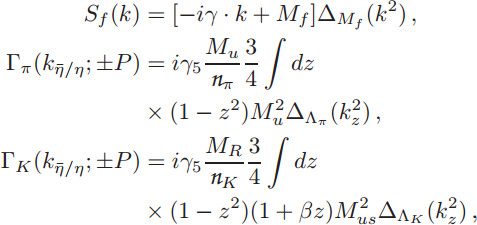 Could use sophisticated DSE input, like Tandy et al. arXiv:1102.2448 [nucl-th]; but, as demonstrated in arXiv:1602.01502 [nucl-th], nothing material is gained
Predictions of algebraic framework are indistinguishable and provide additional, novel insights
Craig Roberts. Revealing the Dynamics of Mass
1-2 June 2017, Argonne:               π & K Structure at an EIC     (70p)
75